ប្រមាណវិធីដកចំនួន (មានខ្ចី)
គណិតវិទ្យា ថ្នាក់ទី៣
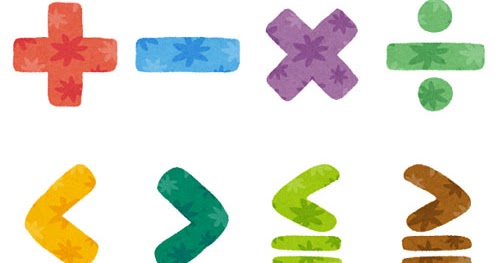 តោះសាកល្បងដកចំនួនមានខ្ចី ដោយប្រមាណវិធី៖
1
15
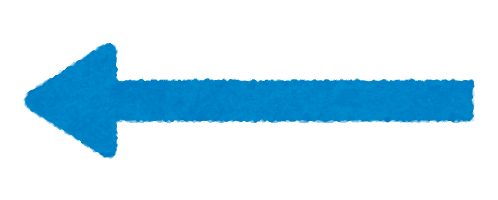 ដំបូង យើងដកចំនួននៅខ្ទង់រាយ
256
-   95
256
-   95
      1
រួចដកខ្ទង់ដប់
1
6
មិនអាចដកបាន
យើងត្រូវ ខ្ចី 1 ពីខ្ទង់រយ បាន 10
1
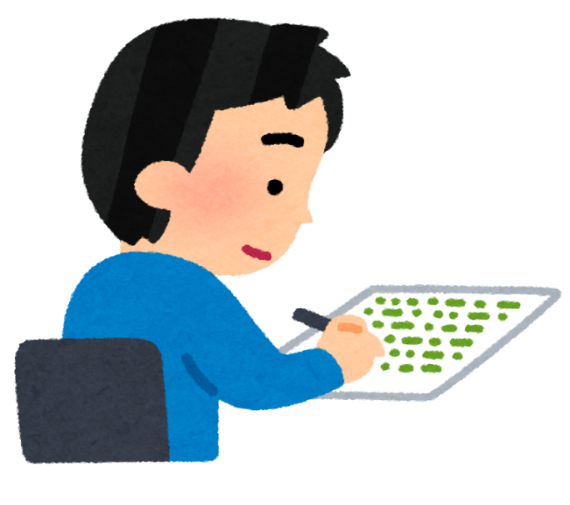 ទម្លាក់លេខនៅ ខ្ទង់រយ
ចម្លើយត្រឹមត្រូវគឺ 161
ឥឡូវយើងបន្តដកចំនួនមានខ្ចី ដោយប្រមាណវិធី៖
4
17
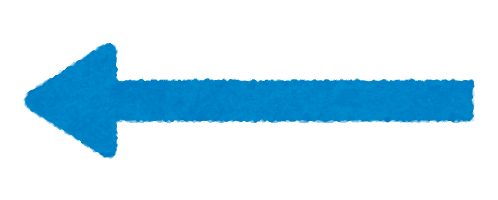 ដំបូង យើងដកចំនួននៅខ្ទង់រាយ
579
-   86
579
-   86
      3
រួចដកខ្ទង់ដប់
4
9
មិនអាចដកបាន
យើងត្រូវ ខ្ចី 1 ពីខ្ទង់រយ 
បាន 10
3
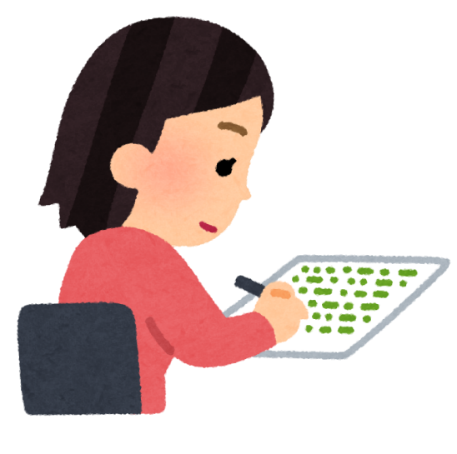 ល្អណាស់! 493 ជាចម្លើយត្រឹមត្រូវ
ទម្លាក់លេខនៅ ខ្ទង់រយ
ឥឡូវយើងបន្តដកចំនួនមានខ្ចី ដោយប្រមាណវិធី៖
7
13
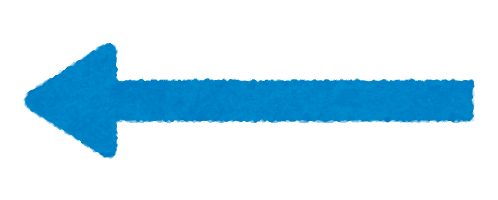 ដំបូង យើងដកចំនួននៅខ្ទង់រាយ
835
-   73
835
-   73
      2
រួចដកខ្ទង់ដប់
7
6
មិនអាចដកបាន
យើងត្រូវ ខ្ចី 1 ពីខ្ទង់រយ 
បាន ១០
2
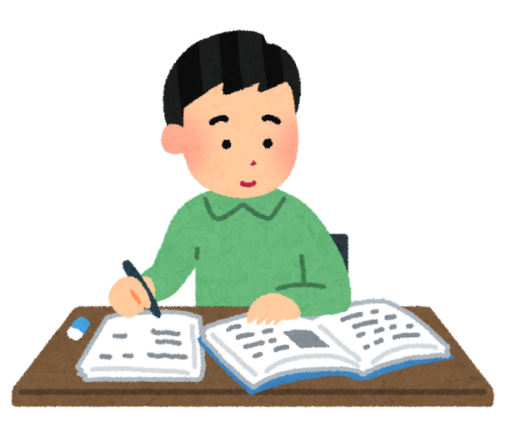 ទម្លាក់លេខនៅ ខ្ទង់រយ
762 ជាចម្លើយត្រឹមត្រូវ